HANSEN SOLUBILITY PARAMETERS    FROM START TO 50 YEARS
CHARLES M. HANSEN
START WAS A PhD PROJECT (1962-1964) ”WHY IS SOLVENT RETAINED IN COATINGS?”
Hydrogen bonding was thought to be the cause of solvent being found in coatings after many years. The PhD project was carried out in a small industrial coatings research laboratory cooperating with the Technical University of Denmark. 
    HSP is a spin-off from this project. 
    Hydrogen bonding needed to be studied to show it had no effect on solvent retention. The retention is controlled by concentration dependent solvent diffusion with very, very slow diffusion near the air surface where there is essentially no solvent.
Thermodynamic Equations
Berthelot  (1898 - interaction between two unlike species -  Geometric Mean)
                                             ε12 = (ε11ε22)½ 
Scatchard  (1931 - Exchange Energy, A12 , for mixing  pairs of “1” and “2”)
                                            A12 = (ε11 + ε22  - 2 ε12)
                                            A12 = (ε11½  -  ε22½)2

Hildebrand and Scott  (1950/1964,  1962  -  Regular Solution Theory )
ε  Taken as Cohesion Energy Density
                                              ε11 = ΔE1/V1;  ε22 = ΔE2/V2
Definition of Hildebrand Solubility Parameter
                                                δ  = (ΔE/V) ½
Heat of Mixing
                                          ΔEM  ~  ΔHM  =   φ1φ2(x1V1 + x2V2)(δ1 -  δ2)2
No Hydrogen or Polar Bonding, No Orientation
BLANKS and PRAUSNITZ (1964)
THE HILDEBRAND TOTAL SOLUBILITY PARAMETER  WAS DIVIDED INTO A DISPERSION PART (D) AND A ”POLAR” PART (A) WHILE KEEPING THE SAME TOTAL COHESIVE ENERGY. HYDROGEN BONDING  STILL EXCLUDED – ALCOHOLS AND GLYCOLS WERE NOT INCLUDED. 
                 δT2   =    δD2  +   δA2    
    CALCULATE FOR ALCOHOLS AND GLYCOLS
δA VERSUS δD SOLUBILITY PLOTS SHOWEDNEED FOR NEW ”DIMENSION”
Urea-formaldehyde	“1001”	δD	δA
2-Ethyl hexanol		YES	   NO	7.78	6.03
Cyclohexanol		YES	   NO 	8.50	6.93
1-Pentanol		YES	   NO 	7.81	7.17
1-Butanol			YES	   NO 	7.81	8.20

Acetone			 NO 	   YES	7.58	6.13
Nitroethane		 NO 	   YES	8.11	7.57
Acetonitrile		 NO 	   YES	7.90	8.79
Gamma-Butyrolactone	 NO 	   YES	9.26	8.82
Can calculate δD 
Now divide δA into δP and δH  
But How?
δA2   =     δP2   +    δH2
CALCULATING  D
HOMOMORPH CONCEPT (ED = E FOR SIMILAR HYDROCARBON)
CORRESPONDING STATE THEORY (CST)
CST FIGURE FOR ED FOR EACH OF ALIPHATIC, CYCLOALIPHATIC, OR AROMATIC STRUCTURE
	ED versus V for Tr=T298.15./TCRITICAL
FIGURE  FOR  ED FOR ALIPHATIC HYDROCARBONS
INITIAL ATTEMPT TO ASSIGN P AND H TRIAL AND ERROR (1965-)
METAL BARS, MAGNETS, AND BEADS
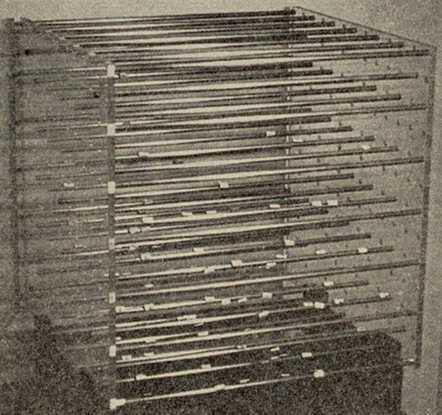 P - Final Result Adjusted from Trial and Error Values
Böttcher Equation, cal/cm3
When constants not available Beerbower Equation, MPa½
P  =  37.4(µ)/V½

Later Functional Group Contributions
H – Final Result (What was left over)
EH  =  E  -  ED -  EP
H = (EH/V)½

		   CHECK where possible that:
	          T2  =     2D   +   2P   +   2H

      Later Functional Group Contributions for EH
P  VERSUS  H   PLOT
WHOLE EQUALS SUM OF PARTSE = COHESION ENERGY = ΔEvap
E  =  ED + EP + EH		
      D - Dispersion (Hydrocarbon)
      P - Polar (Dipolar)
      H - Hydrogen Bonds (Electron Interchange)
               E/V      =    ED/V +   EP/V +   EH/V
		                                   
                T2    =   D2 +  P2 +  H2 
THREE DIMENSIONAL SOLUBILITY PARAMETER (1967)
HANSEN SOLUBILITY PARAMETERS  BEERBOWER (1970)
T = Square Root of Cohesion Energy Density (Hildebrand)      88 in 1967; 243 in 1971,1200+ in 2007; 10,000+  Now
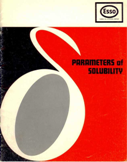 ALAN BEERBOWER FIRST TO USE ”HANSEN”
Beerbower (1970) in ESSO brochure:

”The Hansen Principle”
   “The energy of vaporization measures all of the forces that work to hold a liquid together; therefore, all interactions, regardless of whether they are dispersion, polar, or hydrogen bonding, or other types, are included in ΔE. Since δ is defined in terms of ΔE, all of the interactions are included in δ.”
KEY HSP EQUATIONS
Ra2  =  4(D1 - D2)2  +  (P1 - P2)2  +  (H1 - H2)2
    Ra is a distance in HSP space.The ”4” is experimentally verified giving spheres of radius Ro, rather than spheroids, and is found (approximately) in the new Yamamoto theory

RED = Ra/Ro 
    Relative Energy Difference is Distance to sphere center divided by its radius, Ro.    

(RED)2 =  (Ra/Ro)2  corresponds to 12 / c in Huggins/Flory Theory
HSP AND SURFACE PHENOMENA  EXAMPLES - FILMS, PIGMENTS, NANOPARTICLES
EPOXY FILM
A: Spontaneous spreading     of droplets
(Zisman Critical Surface 
Tension at Boundary)
B: No dewetting – Films are retained, droplets remain
C: Dewetting of Films
 (ASTM Wetting Tension
At Boundary)
CONTROL OF PROCESSESSELF-ASSEMBLY IN THIXOTROPIC PAINT
VERSAMID SEGMENTS ASSOCIATE IN HYDROCARBON SOLVENT
ALCOHOLS WILL DESTROY EFFECT
SHEAR BREAKS STRUCTURE TEMPORARILY
SELF-ASSEMBLY IN WOODHEMICELLULOSE SIDE CHAINS ORIENT
BOUNDARY HSP MATCH
 (LIGNIN)                              (LIGNIN)
Ac     Ac                                Ac	  Ac 
2	     3	     	             2	  3	       
M14M14M14G14M14G14M14M14G–
	                       3                                           6
                           	                                                                                                                   	                1                   	                  1		                                     		    M                                          Ga
		      (CELLULOSE)	                 (CELLULOSE)
                                 GOOD HSP MATCH
HSP FOR WATER
D    P    H      Ro
Single molecule	15.5	16.0	42.3	 —	
>1% soluble in 	15.1	20.4	16.5	 18.1  Data Fit 	0.856
	Good/Total 88/167
Total miscibility	18.1	17.1	16.9	 13.0
	Data  Fit 0.880
	Good/Total 47/166
HSP, HSPiP, ANDTHE “ANOMALIES” OF DIFFUSION
Solvent absorption different from straight line with square root of time is considered by most to be an “anomaly” (S-curves, straight line with linear time). Solutions to the diffusion equation using the HSPiP package confirm that these “anomalies” are caused by a delay or entry resistance at the surface. The surface entry coefficient increases with greater equilibrium solvent absorption (ΔHSP~0). Low equilibrium solvent absorption means fewer suitable sites for entry and increasing problems with adsorption.
Coefficient for Surface Mass Transfer, h, Depends On Equilibrium Absorption. (COC, Topas® 6013) Equilibrium Absorption (Permeation) depends on ΔHSP
SUMMARY
HSP have existed since 1967

Uses: Solubility (Gases, Liquids, Polymers, Solids),
Compatibility, Swelling, Chemical Protective Clothing,
Cosmetics, Controlled Drug Release, Barrier Films,
Packaging, API, Environmental Stress Cracking, Paint,
Self-Assembly, Physical Properties, Conservation of
Paintings, Surfaces, Nanoparticles, Improvement of
Physical Adhesion, Bitumen, Asphalt, Organic Salts, 
Biological Materials, DNA, Zero-Release Flexo Inks .....

HSPiP: A primary source to interpret HSP phenomena.
THANKS!
Heartfelt thanks to 
Prof. Steven Abbott and to Dr. Hiroshi Yamamoto.

    Without them the HSPiP would not exist as it does, nor would there have been the magnificent progress seen over the past 9 years. It is clear that this effort will continue in the future, and that a conference such as this one and contacts with HSPiP users will stimulate future developments. Thanks, as well, to our excellent hosts at the University of York.

    I am happy to have lived to see what has happened with my early studies. I am now sure that the HSP methodology will survive in some form. I hope the 50th Anniversary HSP Conference will be as memorable for each of you as it will be for me.